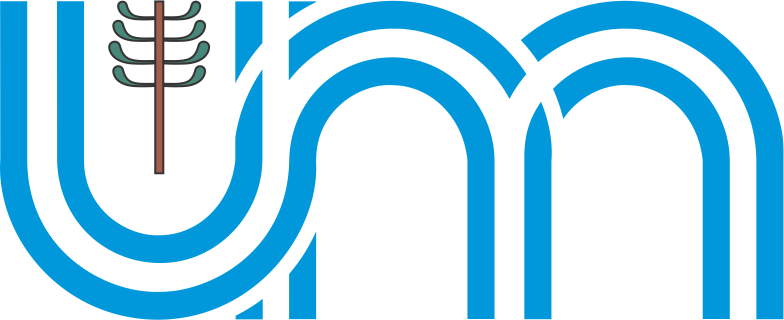 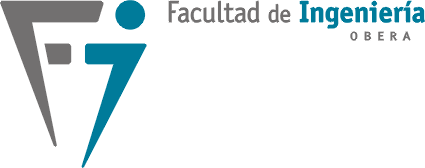 PROYECTO DE INGENIERIA
Sugerencias para Realizar 
Presentaciones
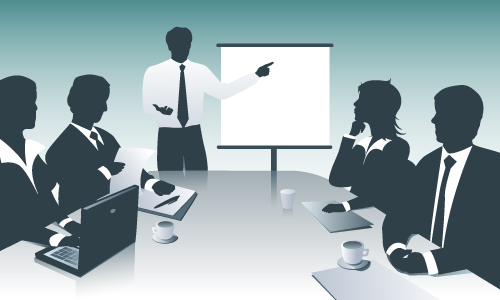 1
Sugerencias para Realizar Presentaciones:
ESTRUCTURA DE LA CLASE
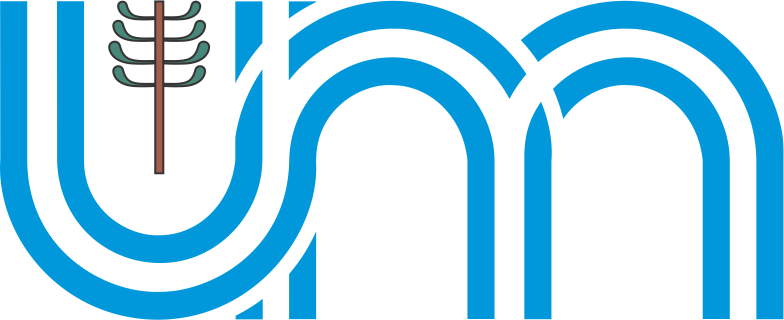 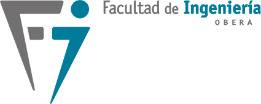 INTRODUCCION

PUNTOS A TENER EN CUENTA
Objetivo: 
Presentar algunas directrices importantes que ayuden a mejorar las presentaciones realizadas en diferentes ámbitos profesionales.
Proyecto Electromecánico 2 - Facultad de Ingeniería - UNaM. Prof. Dr. Ing. Mario O. Oliveira
Adaptado para Proyecto de Ingeniería de Ingeniería Civil por el Ing. Eduardo Baumgratz
2
Sugerencias para Realizar Presentaciones:
INTRODUCCION
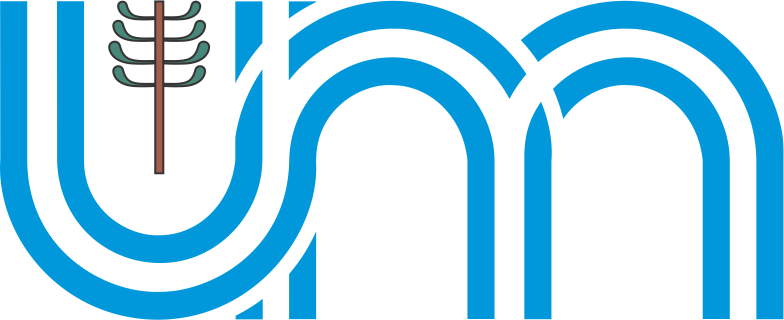 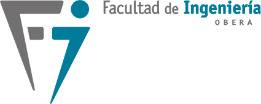 “Una persona puede tener grandes ideas en la vida. 
Pero si no sabe cómo convencer a la cantidad de personas necesarias, 
las ideas no tienen importancia.”
Gregory Berns
Proyecto Electromecánico 2 - Facultad de Ingeniería - UNaM. Prof. Dr. Ing. Mario O. Oliveira
Adaptado para Proyecto de Ingeniería de Ingeniería Civil por el Ing. Eduardo Baumgratz
3
Sugerencias para Realizar Presentaciones:
INTRODUCCION
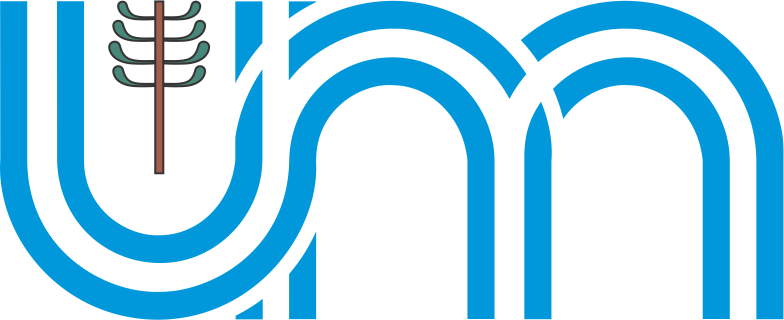 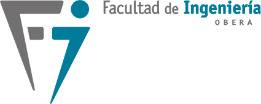 Causas de Malas Presentaciones:

   Falta de motivación
   Estructura confusa
   Demasiados detalles
   Diapositivas mal diseñadas
   No desear comunicarse    (El Discurso del Rey)
Preparación Inadecuada
Proyecto Electromecánico 2 - Facultad de Ingeniería - UNaM. Prof. Dr. Ing. Mario O. Oliveira
Adaptado para Proyecto de Ingeniería de Ingeniería Civil por el Ing. Eduardo Baumgratz
4
Sugerencias para Realizar Presentaciones:
INTRODUCCION
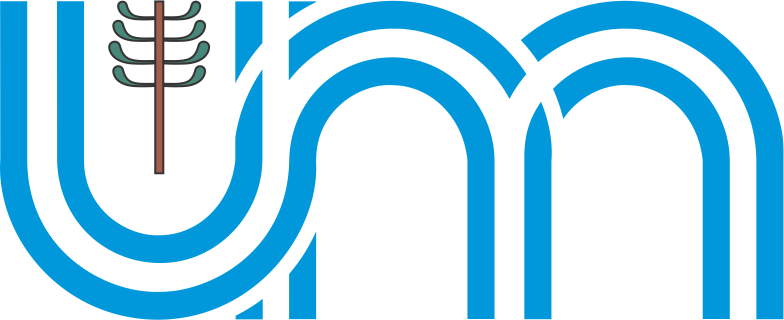 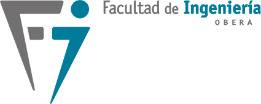 Consideraciones Importantes:
Crear una Historia
Planificar
Regla de Tres (introducción, desarrollo, conclusión)
Pensar como en Twitter ( - = + )
Agregar un factor antagónico
Tener comunicación corporal
Practicar
Mantenerse alegre
Contextualizar las cifras
Tener un momento memorable
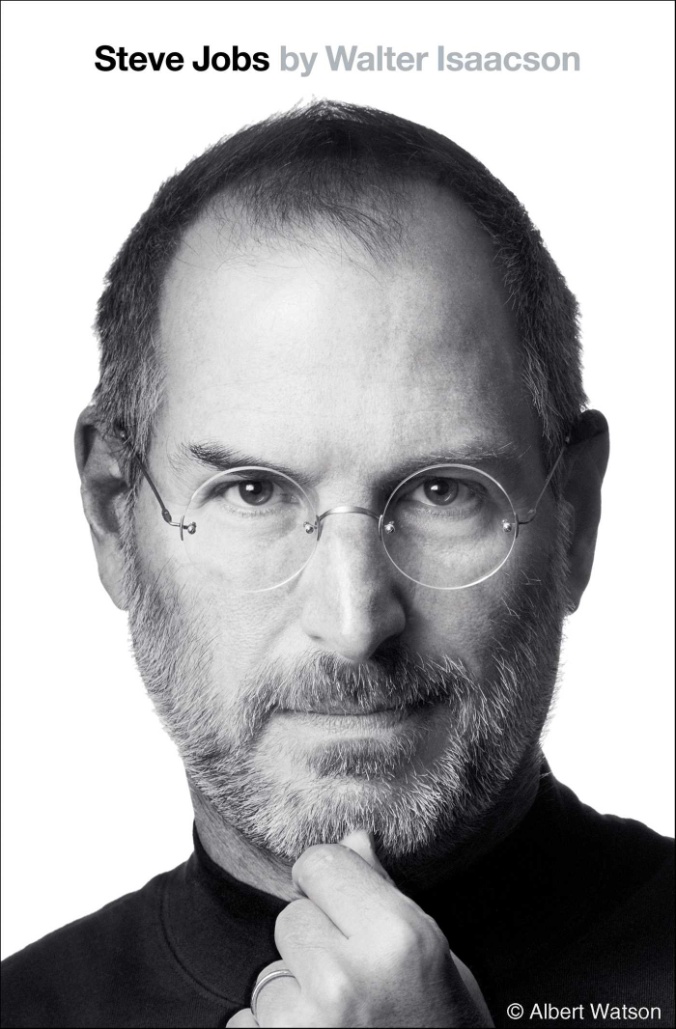 Steve Jobs
Proyecto Electromecánico 2 - Facultad de Ingeniería - UNaM. Prof. Dr. Ing. Mario O. Oliveira
Adaptado para Proyecto de Ingeniería de Ingeniería Civil por el Ing. Eduardo Baumgratz
5
[Speaker Notes: 1. Crear una Historia: ¿su empresa vende agua saborizada o una fuente de vida inigualable que puede cambiar el mundo entero? Al estilo Jobs, agregue en sus presentaciones el factor emotivo, cuente una historia, sorprenda al que lo está escuchando con algo que no se esperaba encontrar. 
2. Planificación: al igual que cualquier estrategia empresarial lo más importante a la hora de armar o realizar una presentación es la planificación. Hay que dedicar más tiempo a pensar qué ideas queremos transmitir, cuál es el objetivo que queremos lograr y realizando el boceto de nuestro contenido que al armado propio de la misma. La confección de los slides o la escritura de nuestras palabras fluirán de forma muy natural si nuestra planificación es realiza de forma consciente. 
3. La regla de Tres: Es importante estructurar la presentación en tres grandes bloques, en torno a tres grandes ideas principales. La gente no recuerda mucho más. Antes de comenzar avísale a los usuarios que habrá tres partes para que sepan con qué temas se encontrarán. 
4. Pensar como en Twitter: salvo excepciones puntuales, el texto que use dentro de los slides debe ser tan corto como si fueran Tweets. Intenté usar la misma capacidad de síntesis que aplica en Twitter en la generación de título y descripciones para su presentación, y utilice imágenes de buena calidad para complementar la idea a transmitir. 
5. Agregue un factor antagónico: aunque su producto sea el mejor siempre es importante que tenga un competidor o rival. A las personas no le gustan los monopolios y es por eso que no siempre es bueno ser el único. Lleve esa rivalidad mostrando a su competencia como un factor antagónico, que no tiene lo que usted tiene, que no es tan bueno como usted, y que no satisface las necesidades de sus clientes tan bien cómo usted hace. Hagan foco en las ventajas. ¿Cuál es el beneficio? ¿Cuáles son los puntos fuertes? Respondan las preguntas de la audiencia antes que ellos las hagan, anticipándonos a sus posibles preguntas. 
6. Comunicación corporal: el 75% de lo que decimos en una presentación lo decimos a través de nuestro cuerpo, nuestra postura y nuestra mirada. Por más que nuestro discurso sea el mejor y que nuestra presentación sea la más impactante de todas necesitamos poder apoyar todo eso con una comunicación corporal soberbia, manteniendo contacto visual con nuestros oyentes y demostrando confianza y seguridad en todo momento. 
7. Práctica: A medida que pasaron los años, las presentaciones de Steve Jobs fueron en aumento, siendo las nuevas mejores que las de años anteriores. Cuando más practicamos y más ejecutamos mejor presentamos. Hay que Ensayar. Muchas horas. Pareciera que Jobs lo hace fácil, pero todo es fruto de mucho ensayo. 
8. Manténgase alegre: Demuestre entusiasmo. Disfrute haciendo la presentación. NO hay nada peor que mostrarse enojado o cansado delante de la audiencia. Haga bromas, cuentes anécdotas divertidas, ríase de usted mismo, integre a la audiencia. 
9. Contextualice las cifras: no sólo importa el tamaño de las cifras sino el contexto que la rodea. 200 mil productos vendidos dice poco. Pero si se destaca que es un 73% del mercado y que la competencia tiene un 1% del pastel, todo el mundo toma nota. 
10. Un momento memorable: es muy probable que su audiencia no logre nunca recordar la totalidad de su presentación. Elija un slide o un momento extraordinario para que cada persona se lleve grabada en la memoria.]
Sugerencias para Realizar Presentaciones:
INTRODUCCION
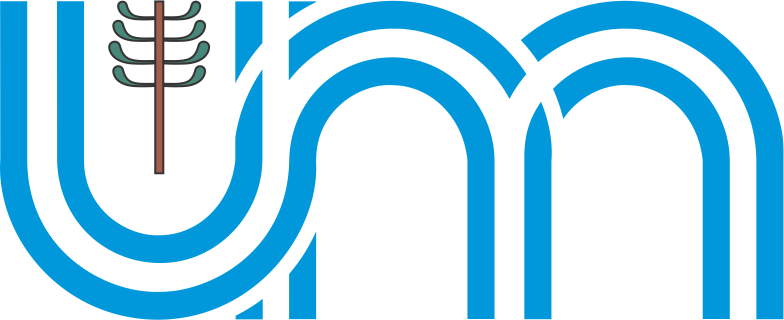 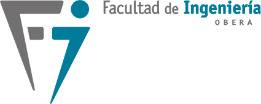 Porcentajes a Considerar: (comunicación social)
(lenguaje corporal)
(tono de voz)
(palabras)
Albert Mehrabian, “Silent Messages”, 2 ed., Wadsworth Publishing Inc., Belmont, USA, 1981.
Proyecto Electromecánico 2 - Facultad de Ingeniería - UNaM. Prof. Dr. Ing. Mario O. Oliveira
Adaptado para Proyecto de Ingeniería de Ingeniería Civil por el Ing. Eduardo Baumgratz
6
[Speaker Notes: Parecería ser que la comunicación visual es la más importante. Los índices son correctos pero el contexto del cual fueron extraídos no está explicado. Los estudios solo consideran “comunicar sentimientos o actitudes a otras personas”.
Cualquiera de ustedes que imagine mantener siempre una postura correcta y de esta manera cree que las palabras ya no importan, está en riesgo de producir una mala presentación.
¿Hasta que punto conozco mi voz? Es grave, aguda? Hablo rápido o despacio? 
“Buenos días, señoras y señores. Quiero decirles que estoy muy contento de ver una audiencia tan numerosa. Creo que puedo prometerles un día interesante y estimulante…”
En resumen, una presentación buena depende del estilo del presentador/orador y poco del contenido de la misma. Si el orador no es capaz de mantener la atención de la audiencia, el contenido comienza poco a poco ser irrelevante y la audiencia agradecerá cuando la presentación termine.]
Sugerencias para Realizar Presentaciones:
INTRODUCCION
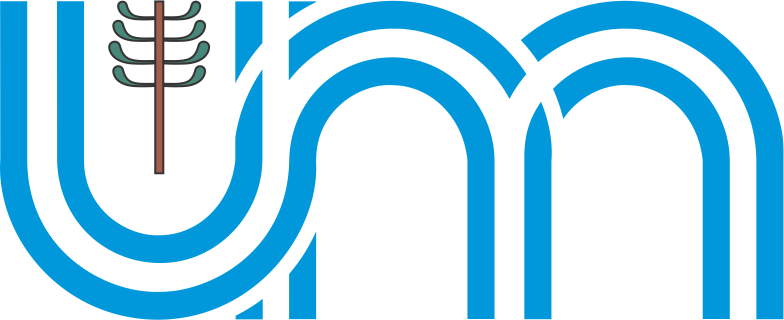 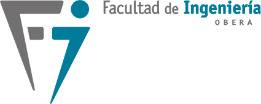 Nos acordamos efectivamente de:
20% de lo que escuchamos.
30% de lo que vemos.
50% de lo que escuchamos y vemos.
70% de lo que hacemos. (crear oportunidades de interacción)

Tiempo de atención medio: 25 – 40 minutos.
Proyecto Electromecánico 2 - Facultad de Ingeniería - UNaM. Prof. Dr. Ing. Mario O. Oliveira
Adaptado para Proyecto de Ingeniería de Ingeniería Civil por el Ing. Eduardo Baumgratz
7
Sugerencias para Realizar Presentaciones:
INTRODUCCION
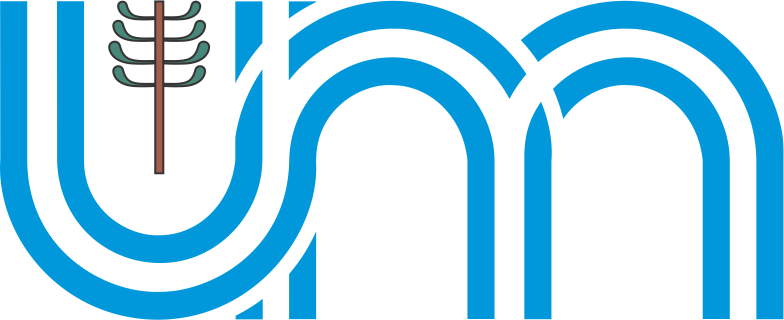 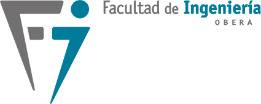 ¿Cuándo comenzamos la presentación?
La persona que no está es importante.
Audiencia “de iguales” (curso de entrenamiento, clase).
Usted decidió esperar por alguna razón justificada
     complete: actividad práctica, presentaciones personales, anécdotas, etc.
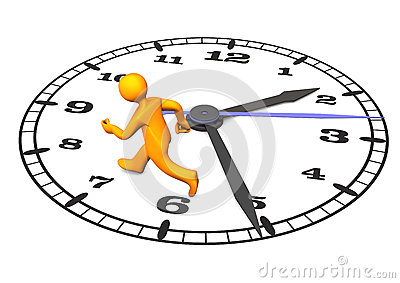 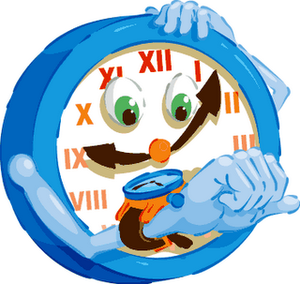 8
Proyecto Electromecánico 2 - Facultad de Ingeniería - UNaM. Prof. Dr. Ing. Mario O. Oliveira
Sugerencias para Realizar Presentaciones:
INTRODUCCION
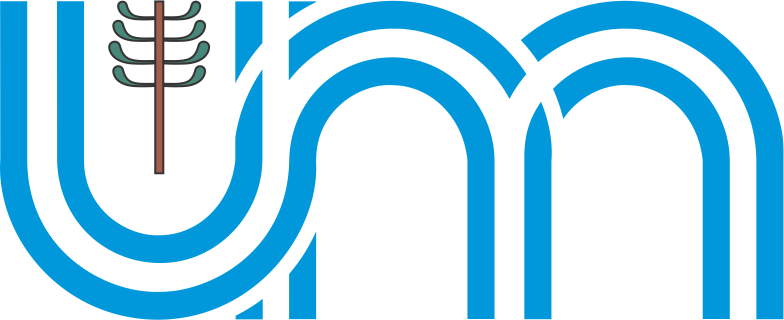 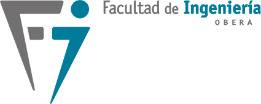 Orgullo
Cautela
Entusiasmo
Confianza
Pánico
Ante una presentación, ¿Qué sienten?
Defina su			Propósito
	Analice su			Audiencia
	Identifique la 		Necesidad
	Reúna las			Informaciones
	Prepare su		Comunicación
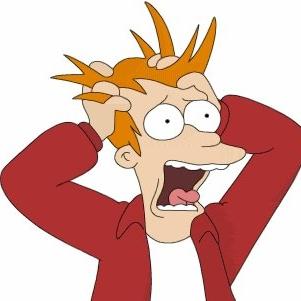 Proyecto Electromecánico 2 - Facultad de Ingeniería - UNaM. Prof. Dr. Ing. Mario O. Oliveira
Adaptado para Proyecto de Ingeniería de Ingeniería Civil por el Ing. Eduardo Baumgratz
9
[Speaker Notes: Ustedes están cómodamente sentados en su escritorio cuando entra su jefe y les pide que hagan una presentación sobre el nuevo producto de la empresa. Que siente Ud.? Orgullo, miedo, pánico?
Considerando que la mayoría de las personas opta por el pánico, pero ¿porqué no transformar ese momento en una situación totalmente favorable para usted?

Propósito: muchas veces el propósito ya está definido por otra persona (jefe: enseñar tareas a una nueva funcionaria, directivo, profesor, etc.), pero debe quedar bien claro cuál es (Ejemplo: Juan presentando producto X como resumen de la visita a la planta). 
Audiencia: descubrir todo lo posible sobre la audiencia (detalles o un cuadro general).
Necesidad: Toda presentación tiene un propósito y responde a una necesidad. Así, cuanto mas clara este definida la necesidad de la situación, más posibilidades tenemos de realizar una presentación exitosa.
Informaciones: Ya sabemos para quien es la presentación y porque es necesaria. Ahora, cuanta información incluyo? Poca o mucha? Para esto debo definir mi objetivo o meta.
Comunicación: ¿Qué recursos visuales voy a usar?, ¿Cuál es el escenario de la presentación?, ¿Qué material de apoyo voy a utilizar? Aquí es donde planificamos la “estructura” de la presentación.]
Sugerencias para Realizar Presentaciones:
INTRODUCCION
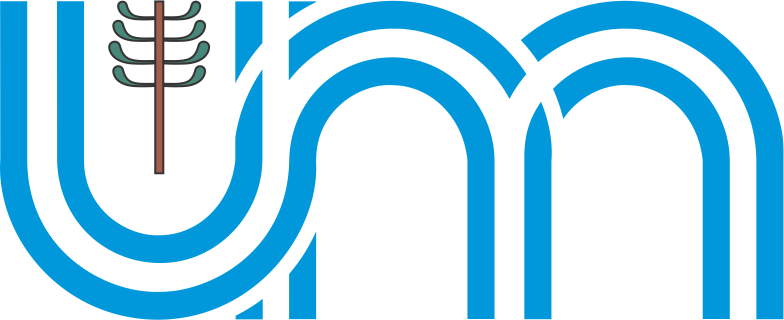 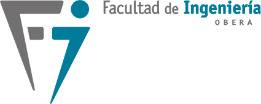 Objetivos de toda Presentación:

	Conectar con la audiencia:
El mensaje debe conectar con los objetivos e intereses de la audiencia.

Dirigir y mantener la atención:
Dirigir a la audiencia para que preste atención a lo que es importante desde el inicio.

Fomentar la comprensión y el recuerdo:
La presentación debe ser fácil de seguir, digerir y recordar.
1
2
3
Proyecto Electromecánico 2 - Facultad de Ingeniería - UNaM. Prof. Dr. Ing. Mario O. Oliveira
Adaptado para Proyecto de Ingeniería de Ingeniería Civil por el Ing. Eduardo Baumgratz
10
[Speaker Notes: El remedio secreto para manejar la presión es: reconocer ese sentimiento sin dejar que te perturbe. Concentrarse en otra cosa puede ayudar, por ejemplo: recuerde algún hecho del pasado que le generó emociones positivas (obtención de algún premio, cumpleaños, etc.), recuerde las imágenes, sonidos, sensaciones y luego vuelva al presente (si se siente mejor, fue porque sus reacciones emocionales fueron estimuladas por un recuerdo feliz –técnica de visualización). También puede ser utilizado un hecho futuro.
Hablar sobre Estilo de Pensamiento Primario (EPP): visual, auditivo, cenestésico.
Estilo Vencedor. Afinación precisa: capacidad para re-estructurar la presentación. Preocupación en alcanzar los resultados: saber lo que quiero y como alcanzarlo. División del
trabajo en etapas. Perspectiva ilimitada: 1 mi punto de vista, 2 punto de vista de la audiencia, 3 punto de vista de observador neutro. Certeza de éxito: sin importar lo que ocurra.]
Sugerencias para Realizar Presentaciones:
PUNTOS A TENER EN CUENTA
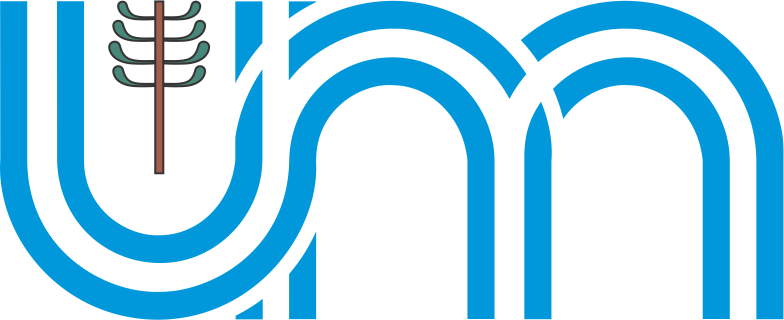 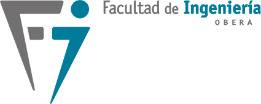 Puntos a Tener en Cuenta en las Presentaciones:

Planificar la presentación
Enfocarse en la audiencia
Determinar el mensaje a transmitir
Estructurar la presentación 
Organizar la información
Diseñar el estilo y la apariencia
Prepararse y practicar
Proyecto Electromecánico 2 - Facultad de Ingeniería - UNaM. Prof. Dr. Ing. Mario O. Oliveira
Adaptado para Proyecto de Ingeniería de Ingeniería Civil por el Ing. Eduardo Baumgratz
11
Sugerencias para Realizar Presentaciones:
A. PLANIFICAR LA PRESENTACION
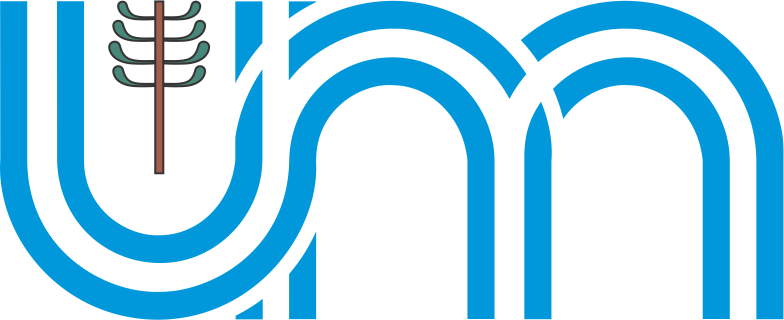 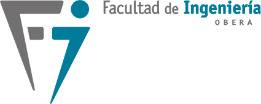 1° Diferenciar el Tipo de Presentación:




2° Definir el Objetivo Principal: 
vender un producto o servicio, trasmitir informaciones, conseguir ideas, presentar y desarrollar nuevas técnicas o conocimientos, conseguir financiación de un proyecto, decidir la compra de una máquina, informar metas de producción para un período, entre otras.
Curso, Clase, Congreso, Proyecto
Habrá, ¿debate, preguntas, ejercicios?
Proyecto Electromecánico 2 - Facultad de Ingeniería - UNaM. Prof. Dr. Ing. Mario O. Oliveira
Adaptado para Proyecto de Ingeniería de Ingeniería Civil por el Ing. Eduardo Baumgratz
12
Sugerencias para Realizar Presentaciones:
A. PLANIFICAR LA PRESENTACION
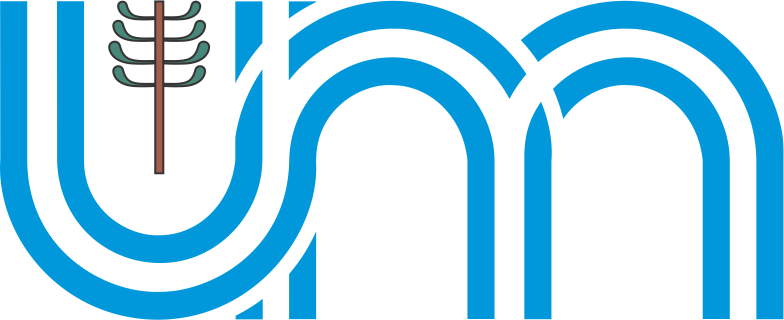 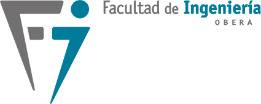 3° Definir el Resultado Esperado:
Influenciar personas, formar personal, destacar un problema, aumentar las ventas, mejorar la calidad de un producto, iniciar un proyecto, conseguir financiamiento, etc.

¿Es la presentación el método mas adecuado para alcanzar el objetivo?
¿Será la forma más efectiva de trasmitir informaciones?
¿Evaluó otras opciones? (resumen escrito, manual, email, etc.)
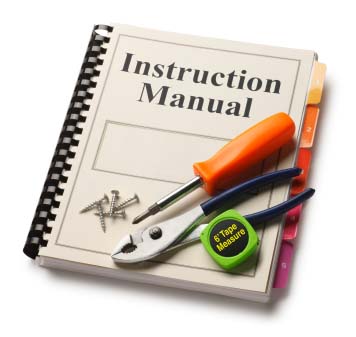 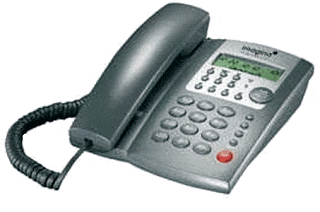 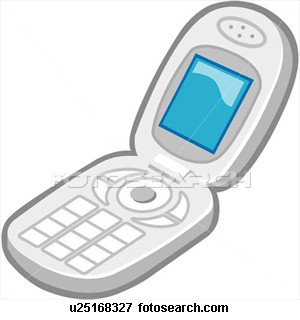 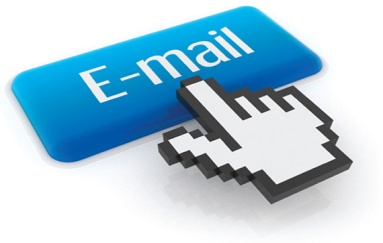 Proyecto Electromecánico 2 - Facultad de Ingeniería - UNaM. Prof. Dr. Ing. Mario O. Oliveira
Adaptado para Proyecto de Ingeniería de Ingeniería Civil por el Ing. Eduardo Baumgratz
13
[Speaker Notes: Es la presentación lo más adecuado?
Las personas necesitan debatir el tema de la presentación para tomar una decisión?
Las personas necesitan indagar al presentar para comprender totalmente el material?
Se buscar vender un producto/servicio? O enseñar un procedimiento?
Se necesita una sección de prácticas en la presentación?
Jamás Presuma que una presentación es la única o la mejor manera de comunicar informaciones.]
Sugerencias para Realizar Presentaciones:
B. ENFOCARSE EN LA AUDIENCIA
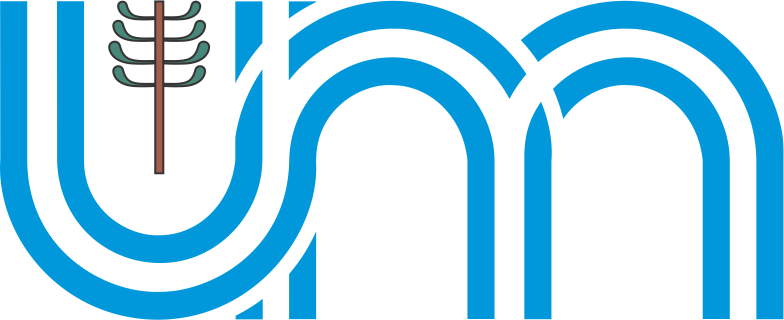 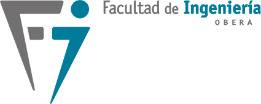 Publico general 
Profesionales
Directivos
Familiares
¿Qué tipo de público tendré?


¿Qué tengo que considerar?



¿Para qué fue el público?
Nivel de conocimiento 
Edad y sexo
Cantidad
Escuchar	Aprender
Informarse	Marcar presencia
Molestar	Dormir
Obligado	Entusiasmado
Proyecto Electromecánico 2 - Facultad de Ingeniería - UNaM. Prof. Dr. Ing. Mario O. Oliveira
Adaptado para Proyecto de Ingeniería de Ingeniería Civil por el Ing. Eduardo Baumgratz
14
Sugerencias para Realizar Presentaciones:
B. ENFOCARSE EN LA AUDIENCIA
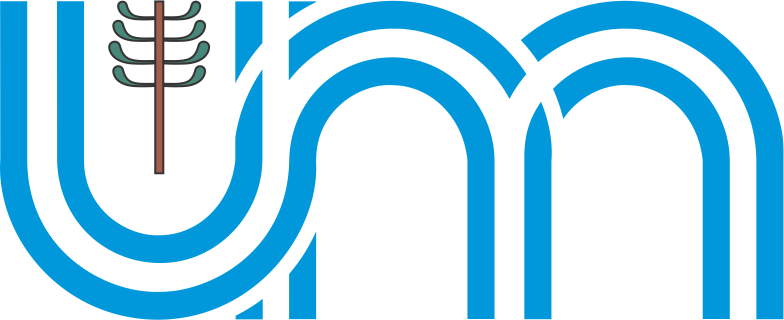 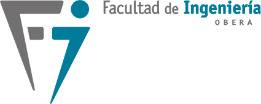 Como crear confianza: (busque retornos)

Mirar a un conocido que inspire confianza en la audiencia.
Aplicar el efecto de “aura”.
Interpretar el retorno “no verbal” de la audiencia.
Tener control del material de la presentación.
Conocer la audiencia (estimar preguntas).
Estar preparado (técnica y emocionalmente).
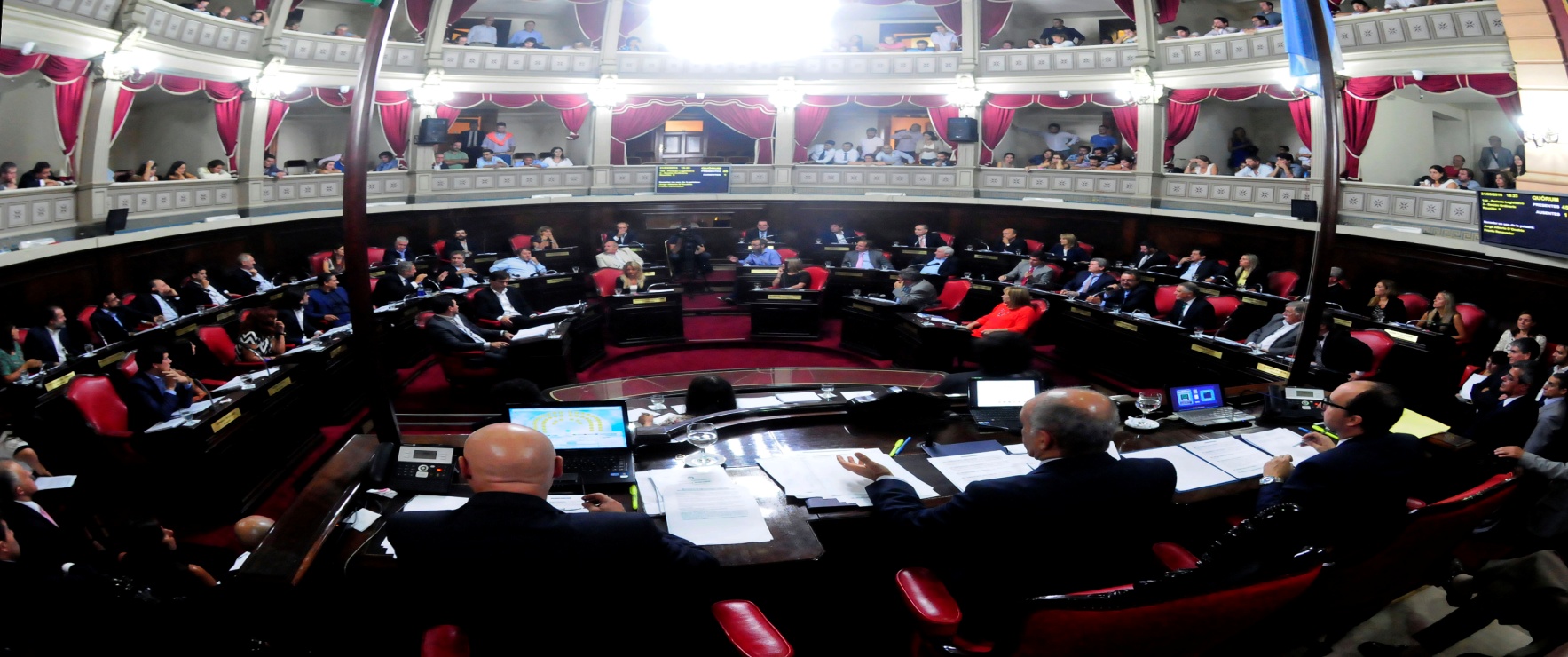 Proyecto Electromecánico 2 - Facultad de Ingeniería - UNaM. Prof. Dr. Ing. Mario O. Oliveira
Adaptado para Proyecto de Ingeniería de Ingeniería Civil por el Ing. Eduardo Baumgratz
15
[Speaker Notes: El "efecto aura" en el contexto de una presentación generalmente se refiere a la impresión general que causa el presentador y su presentación en la audiencia. Esta impresión puede estar influenciada por varios factores, como la confianza, la habilidad de comunicación, la claridad del mensaje y la calidad del contenido presentado.
Cuando se habla del "efecto aura" en una presentación, se hace referencia a la percepción positiva que el público puede tener hacia el presentador y su mensaje. Un presentador efectivo puede crear un aura positiva que aumenta la receptividad y la valoración de su mensaje por parte del público.]
Sugerencias para Realizar Presentaciones:
B. ENFOCARSE EN LA AUDIENCIA
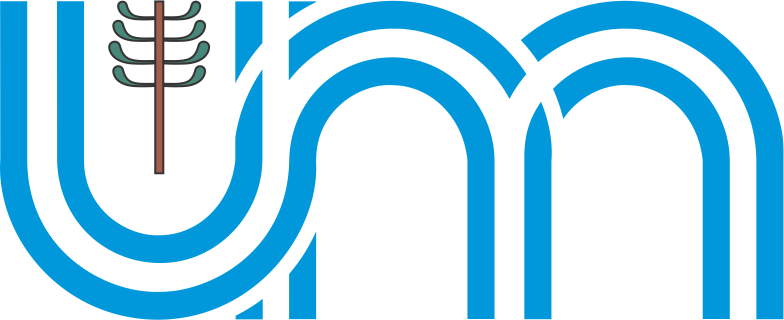 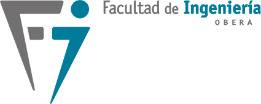 ¿El público entenderá lo que quiero decir?
Orador

Audiencia
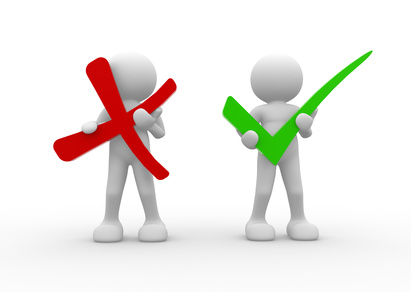 Orador

Codificación

Decodificación

Audiencia
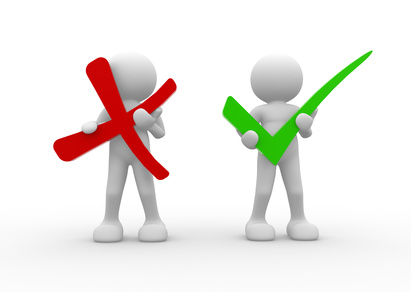 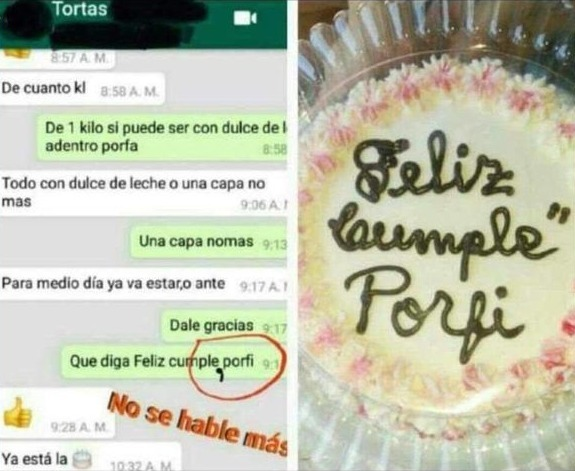 Proyecto Electromecánico 2 - Facultad de Ingeniería - UNaM. Prof. Dr. Ing. Mario O. Oliveira
Adaptado para Proyecto de Ingeniería de Ingeniería Civil por el Ing. Eduardo Baumgratz
16
[Speaker Notes: La codificación y decodificación son conceptos asociados a la teoría de la comunicación propuesta por el sociólogo Stuart Hall. Estos conceptos se utilizan para describir el proceso de transmisión y recepción de mensajes en una interacción comunicativa.
La codificación se refiere al proceso mediante el cual el orador transforma sus pensamientos, ideas o mensajes en un código comprensible para la audiencia. Este código puede ser verbal, no verbal, visual, sonoro, entre otros. En el contexto de una presentación, la codificación implica la selección de palabras, tono de voz, gestos, y otros elementos que el orador utiliza para expresar su mensaje de manera efectiva.
La decodificación, por otro lado, es el proceso que realiza la audiencia al interpretar y comprender el mensaje codificado por el orador. Implica la interpretación de las palabras, gestos, tono de voz, etc., para extraer el significado que el orador intenta transmitir. Es importante destacar que la decodificación no siempre garantiza una interpretación exacta, ya que las experiencias, valores y contextos individuales de los miembros de la audiencia pueden influir en cómo se interpreta el mensaje.]
Sugerencias para Realizar Presentaciones:
C. DETERMINAR EL MENSAJE A TRANSMITIR
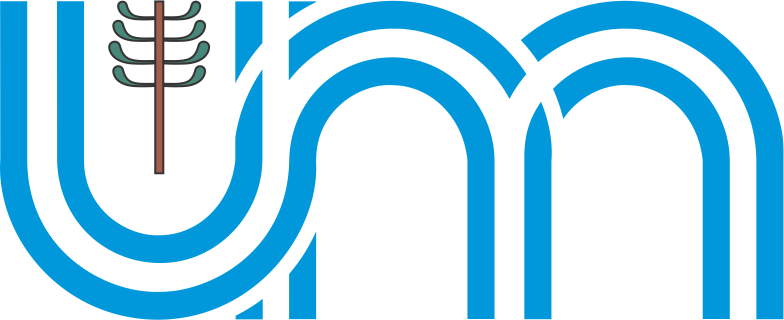 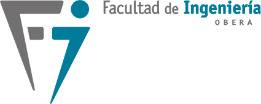 Estilos de Aprendizaje:
	a.	el que le gusta una fuerte base teórica.
	b.	el que aprende a partir de evidencias prácticas.
	c.	el que prefiere la experiencia práctica.
	d.	el que solo se interesa por temas concretos.
El principal error es intentar querer decirlo todo.

Es recomendable definir la idea principal y no proporcionar
información irrelevante.
Proyecto Electromecánico 2 - Facultad de Ingeniería - UNaM. Prof. Dr. Ing. Mario O. Oliveira
Adaptado para Proyecto de Ingeniería de Ingeniería Civil por el Ing. Eduardo Baumgratz
17
Sugerencias para Realizar Presentaciones:
C. DETERMINAR EL MENSAJE A TRANSMITIR
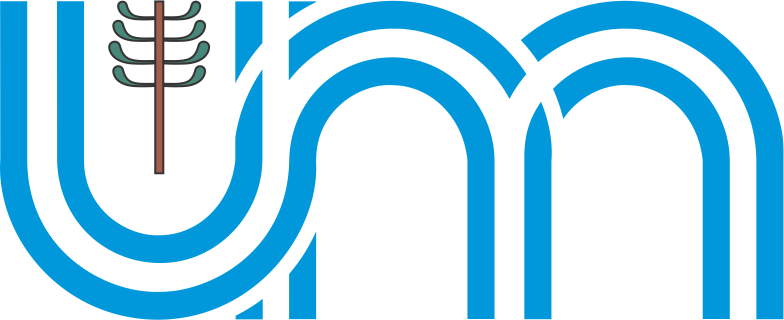 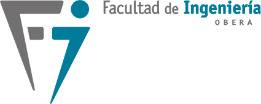 ¿Qué quiere comunicar? Vender un producto, ofrecer un servicio, trasmitir informaciones, trasmitir conocimientos, conseguir ideas, presentar un problema.

Determine y comunique cual es la “diferenciación” de lo que está exponiendo (precio, calidad, confiabilidad, etc.).
Proyecto Electromecánico 2 - Facultad de Ingeniería - UNaM. Prof. Dr. Ing. Mario O. Oliveira
Adaptado para Proyecto de Ingeniería de Ingeniería Civil por el Ing. Eduardo Baumgratz
18
Sugerencias para Realizar Presentaciones:
D. ESTRUCTURAR LA PRESENTACION
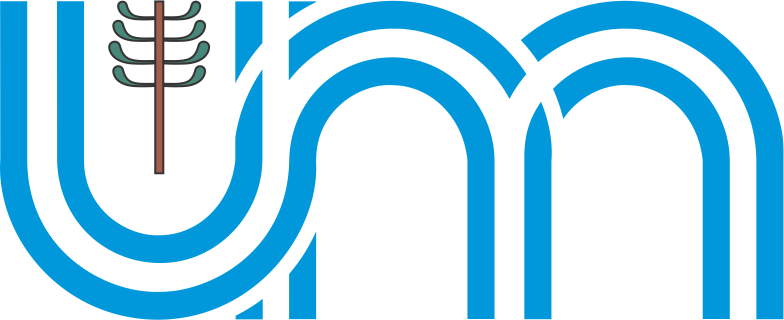 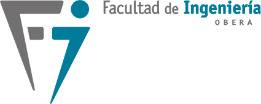 1. Tomar decisiones:	
     - Introducir la presentación (motivar a la audiencia).
     - Explicar lo que será tratado y el objetivo.
     - Abrir el tema para debate.
     - Resumir los resultados del debate.
     - Presentar las decisiones adoptadas.
Proyecto Electromecánico 2 - Facultad de Ingeniería - UNaM. Prof. Dr. Ing. Mario O. Oliveira
Adaptado para Proyecto de Ingeniería de Ingeniería Civil por el Ing. Eduardo Baumgratz
19
[Speaker Notes: Estructura para la toma de decisiones.]
Sugerencias para Realizar Presentaciones:
D. ESTRUCTURAR LA PRESENTACION
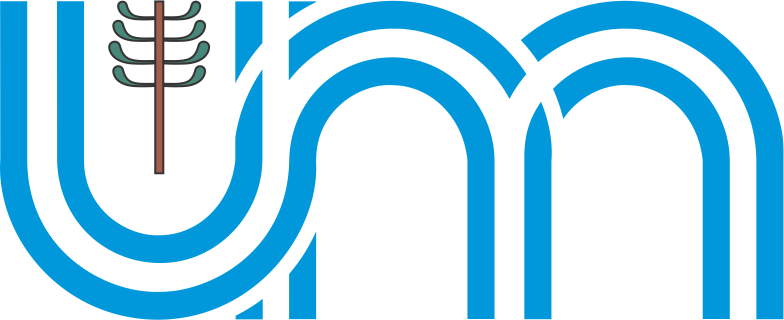 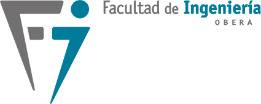 2. Presentación de una Idea:	
     - Introducir la presentación (explicando el propósito)
     - Presentar la necesidad de desarrollar la idea 
     - Explicar la idea
     - Exponer los beneficios que acompañan a la idea 
     - Resumir los puntos principales de la idea
     - Abrir el debate con la audiencia
Proyecto Electromecánico 2 - Facultad de Ingeniería - UNaM. Prof. Dr. Ing. Mario O. Oliveira
Adaptado para Proyecto de Ingeniería de Ingeniería Civil por el Ing. Eduardo Baumgratz
20
[Speaker Notes: Estructura para la presentación de una idea.]
Sugerencias para Realizar Presentaciones:
D. ESTRUCTURAR LA PRESENTACION
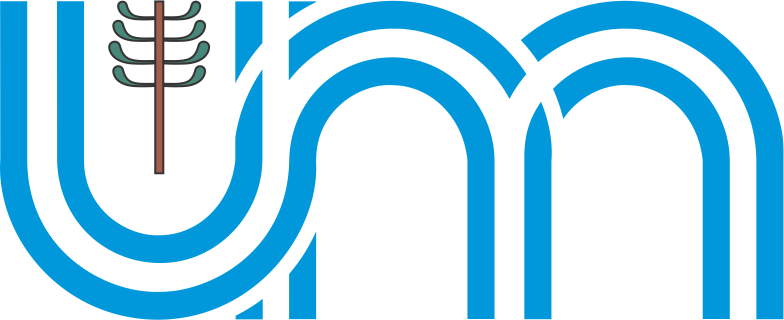 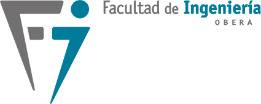 3. Decidir sobre alguna Acción:	
     - Introducción (explicar brevemente el tema que generó la 	acción, explicar los intereses en juego)
     - Explicar porque la “acción” debe ser ejecutada 
     - Detallar cual acción será ejecutada, por quien, 	cuando y como.
     - Enfatizar los aspectos positivos de la acción
     - Resumir el contenido de la presentación
Proyecto Electromecánico 2 - Facultad de Ingeniería - UNaM. Prof. Dr. Ing. Mario O. Oliveira
Adaptado para Proyecto de Ingeniería de Ingeniería Civil por el Ing. Eduardo Baumgratz
21
Sugerencias para Realizar Presentaciones:
D. ESTRUCTURAR LA PRESENTACION
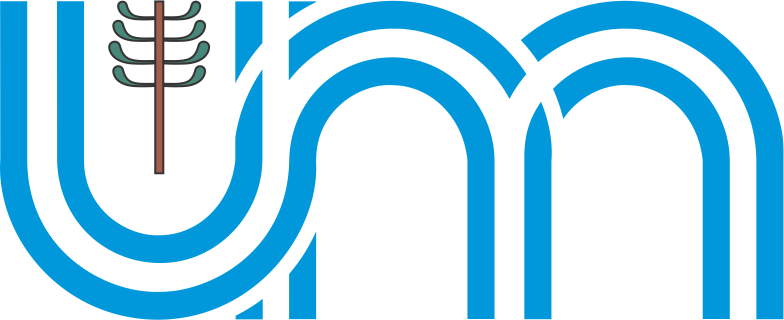 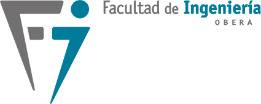 4. Presentación de un Problema:	
 - Abordajes:
   a. Resaltar el problema como una cuestión de información.
   b. Abrir el tema para discusión de posibles soluciones.
   c. Presentar una solución, sujeta a debate.
Proyecto Electromecánico 2 - Facultad de Ingeniería - UNaM. Prof. Dr. Ing. Mario O. Oliveira
Adaptado para Proyecto de Ingeniería de Ingeniería Civil por el Ing. Eduardo Baumgratz
22
Sugerencias para Realizar Presentaciones:
D. ESTRUCTURAR LA PRESENTACION
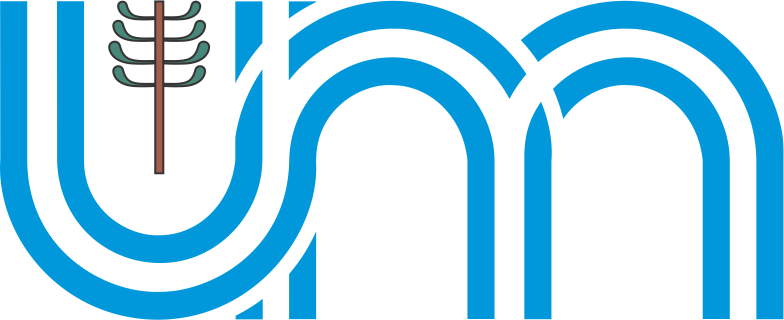 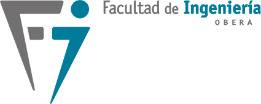 4. Presentación de un Problema:	
     - Introducción (dejar claro si se espera algún tipo de 	respuesta de la audiencia)
     - Defina el Problema (contexto, consecuencias)
     - Posibilidades de Solución (ventajas y desventajas)
     - Abra la discusión sobre solución a adoptar
     - Presente la solución elegida
Proyecto Electromecánico 2 - Facultad de Ingeniería - UNaM. Prof. Dr. Ing. Mario O. Oliveira
Adaptado para Proyecto de Ingeniería de Ingeniería Civil por el Ing. Eduardo Baumgratz
23
Sugerencias para Realizar Presentaciones:
D. ESTRUCTURAR LA PRESENTACION
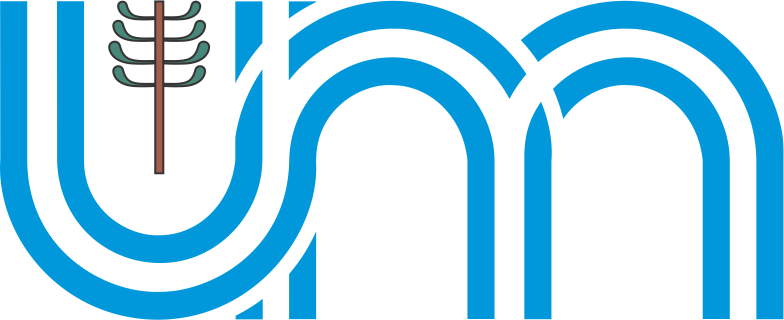 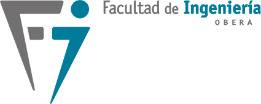 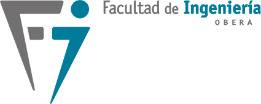 5. Presentación de los TDR:	
     - Introducción (presentación, propósito de la consultoría y 	contexto del proyecto)
     - Objetivos y alcance
     - Criterios de selección
     - Metodología y entregables
     - Condiciones contractuales (duración y forma de pago)
     - Conclusiones (la que consideren pertinente)
Aquí se omiten los puntos 9, 10 y 11 de la nota por tratarse de una actividad académica.
Proyecto Electromecánico 2 - Facultad de Ingeniería - UNaM. Prof. Dr. Ing. Mario O. Oliveira
Adaptado para Proyecto de Ingeniería de Ingeniería Civil por el Ing. Eduardo Baumgratz
24
[Speaker Notes: NOTA: Estructurar la presentación de los términos de referencia para una consultoría de proyectos de ingeniería civil es esencial para transmitir claramente las expectativas y requisitos del proyecto a los posibles consultores. Presentamos una propuesta de estructura:
Introducción:
Bienvenida y Presentación: Inicia la presentación dando la bienvenida a los posibles consultores y presentándote brevemente.
Objetivo de la Consultoría: Explica de manera concisa el propósito de la consultoría y su importancia para el proyecto de ingeniería civil.
Contexto del Proyecto:
Descripción del Proyecto: Proporciona una visión general del proyecto de ingeniería civil para contextualizar la consultoría.
Justificación de la Consultoría: Explica por qué se requiere la consultoría y cuál es su papel en el éxito del proyecto.
Objetivos de la Consultoría:
Objetivos Generales y Específicos: Detalla los objetivos que se esperan lograr mediante la consultoría. Estos deben ser claros y medibles.
Alcance de la Consultoría:
Descripción del Alcance: Define claramente qué actividades y entregables se esperan de los consultores.
Limitaciones y Exclusiones: Especifica cualquier restricción o aspecto que esté fuera del alcance de la consultoría.
Criterios de Selección del Consultor:
Requisitos Técnicos: Enumera las habilidades técnicas y experiencia necesarias.
Experiencia en Proyectos Similares: Destaca la importancia de la experiencia previa en proyectos de ingeniería civil similares.
Criterios de Evaluación: Explica cómo se evaluarán y seleccionarán los consultores.
Metodología:
Metodología de Trabajo: Detalla cómo los consultores deberán abordar la consultoría.
Planificación y Cronograma: Presenta un cronograma tentativo para la ejecución de la consultoría.
Entregables Esperados:
Lista de Entregables: Enumera los productos y documentos específicos que se esperan como resultados de la consultoría.
Formato y Presentación: Especifica los requisitos para la presentación de los entregables.
Condiciones Contractuales:
Duración del Contrato: Establece la duración prevista del contrato de consultoría.
Forma de Pago: Describe los términos y condiciones relacionados con la compensación de los consultores.
Otros Términos Relevantes: Incluye cualquier otra información contractual importante.
Proceso de Evaluación y Selección:
Cronograma de Evaluación: Indica las fechas clave del proceso de evaluación y selección.
Criterios de Evaluación: Detalla cómo se evaluarán las propuestas de los consultores.
Información de Contacto y Preguntas:
Datos de Contacto: Proporciona información de contacto para consultas adicionales.
Sesión de Preguntas: Invita a los consultores a realizar preguntas al final de la presentación.
Cierre:
Agradecimiento: Agradece a los asistentes por su atención e interés en participar en la consultoría.

Deberán asegurarse de presentar la información de manera clara y estructurada, utilizando gráficos o diagramas si es necesario para facilitar la comprensión. Además, es importante estar disponible para responder preguntas y proporcionar aclaraciones durante la sesión de preguntas y respuestas.]
Sugerencias para Realizar Presentaciones:
D. ESTRUCTURAR LA PRESENTACION
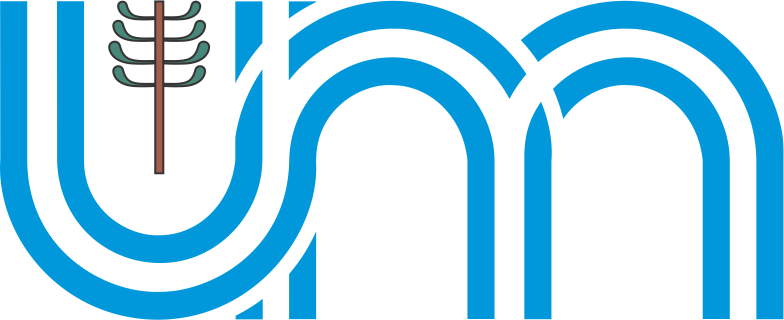 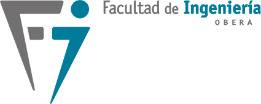 6. Presentación de Proyecto:	
     - Introducción (problema, antecedentes, contexto y 	justificación)
     - Objetivos y alcance 
     - Metodología de trabajo (actividades, cronograma)
     - Presentación de soluciones (análisis técnico)
     - Alternativa seleccionada
     - Análisis económico y ambiental
     - Conclusiones y/o recomendaciones
Proyecto Electromecánico 2 - Facultad de Ingeniería - UNaM. Prof. Dr. Ing. Mario O. Oliveira
Adaptado para Proyecto de Ingeniería de Ingeniería Civil por el Ing. Eduardo Baumgratz
25
[Speaker Notes: Estructurar una presentación de un proyecto de ingeniería civil de manera efectiva es crucial para comunicar de manera clara y persuasiva. Aquí mostramos otra propuesta de estructura que puedes seguir:
Introducción:
Saludo y presentación: Inicia saludando a la audiencia y presentándote brevemente.
Título del Proyecto: Menciona el nombre o título del proyecto.
Contexto y Justificación:
Contexto: Describe el entorno donde se implanta el proyecto.
Justificación: Explica por qué el proyecto es necesario y cuáles son sus beneficios potenciales.
Objetivos:
Objetivos Generales y Específicos: Presenta los objetivos generales y específicos del proyecto. Estos deben ser claros y medibles.
Alcance:
Descripción del Alcance: Define claramente qué incluye y qué excluye el proyecto. Esto ayuda a establecer expectativas.
Metodología:
Proceso de Diseño y Desarrollo: Explica la metodología utilizada para diseñar y desarrollar el proyecto.
Herramientas y Tecnologías: Menciona las herramientas y tecnologías específicas que se utilizaron en el proceso.
Factibilidad:
Factores Técnicos, Económicos y Ambientales: Presenta un análisis de la viabilidad técnica, económica y ambiental del proyecto.
Diseño y Planificación:
Planos y Especificaciones Técnicas: Muestra los planos y especificaciones técnicas relevantes del proyecto.
Cronograma y Plan de Trabajo: Presenta el cronograma del proyecto y explica la planificación detallada.
Presupuesto:
Estimación de Costos: Detalla los costos asociados con el proyecto, incluyendo materiales, mano de obra, equipo, etc.
Fuentes de Financiamiento: Si es aplicable, menciona las fuentes de financiamiento para el proyecto.
Riesgos y Mitigaciones:
Identificación de Riesgos: Enumera posibles riesgos asociados con el proyecto.
Estrategias de Mitigación: Presenta estrategias para mitigar o gestionar esos riesgos.
Conclusiones y Recomendaciones:
Conclusiones: Resume los puntos clave y los resultados del proyecto.
Recomendaciones: Ofrece recomendaciones para la implementación exitosa del proyecto.
Preguntas y Respuestas:
Sesión de Preguntas: Invita a la audiencia a hacer preguntas y responde de manera clara y concisa.
Cierre:
Agradecimiento: Agradece a la audiencia por su atención y participación.
Información de Contacto: Proporciona información de contacto para posibles consultas adicionales.
Podes adaptar esta estructura según las características específicas de tu proyecto y las expectativas de tu audiencia. Además, utilizar gráficos, imágenes y otros recursos visuales para hacer tu presentación más atractiva y comprensible.]
Sugerencias para Realizar Presentaciones:
E. ORGANIZAR LA INFORMACIÓN
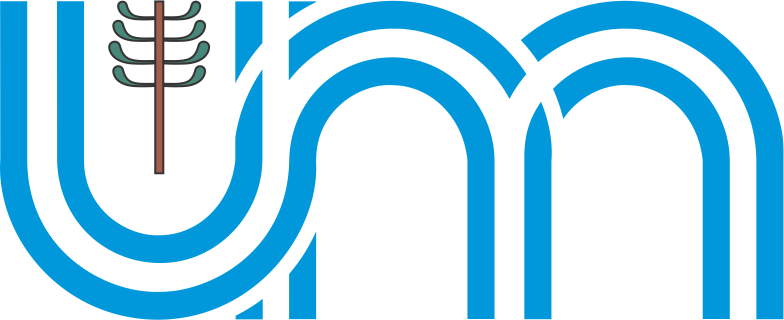 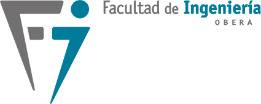 Como hacerlo:

     - Conozca el contexto en el que tiene que hablar
     - Busque toda la información sobre el tema
     - Elija la más relevante
     - Separe en: introducción, materiales y métodos,   
       ensayos y/o simulaciones, resultados, conclusiones.
     - Material de ayuda: guía, trasparencias, etc.
Proyecto Electromecánico 2 - Facultad de Ingeniería - UNaM. Prof. Dr. Ing. Mario O. Oliveira
Adaptado para Proyecto de Ingeniería de Ingeniería Civil por el Ing. Eduardo Baumgratz
26
Sugerencias para Realizar Presentaciones:
E. ORGANIZAR LA INFORMACIÓN
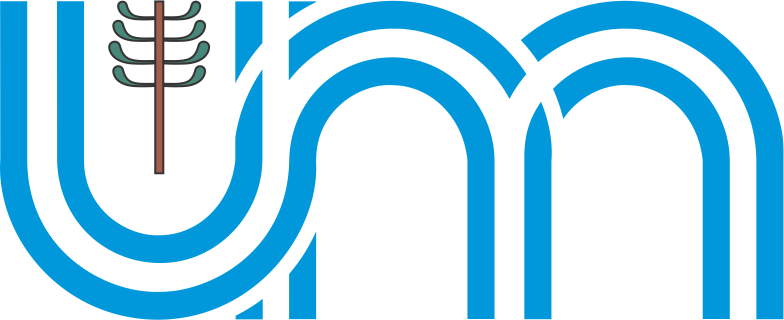 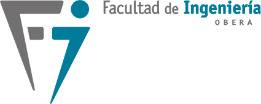 Principio y Fin:
     - Partes importantes: introducción y conclusión.
	errores comunes:
	    Parada de emergencia:
	    “bien, creo que esto era todo lo que tenia que decir, 
              por lo tanto, termino por aquí”.
	     El laberinto interminable:
	    “Y así termino  este tema recordándoles el 
               comentario que hice sobre…”
Administre el final para cumplir con el tiempo de exposición!!
Proyecto Electromecánico 2 - Facultad de Ingeniería - UNaM. Prof. Dr. Ing. Mario O. Oliveira
Adaptado para Proyecto de Ingeniería de Ingeniería Civil por el Ing. Eduardo Baumgratz
27
Sugerencias para Realizar Presentaciones:
E. ORGANIZAR LA INFORMACIÓN
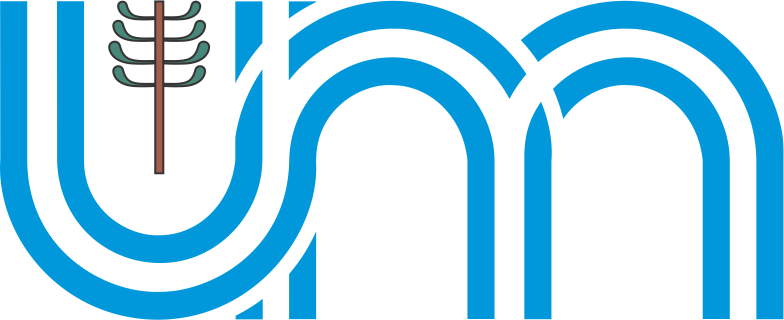 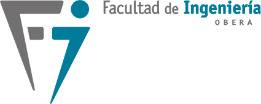 Principio y Fin:
     - Partes importantes: introducción y conclusión.
	Ideas de cierre:

	    Resumen de ideas
	    El Desafío
	    El llamado a la “acción”
	    El factor “sentirse bien”
Proyecto Electromecánico 2 - Facultad de Ingeniería - UNaM. Prof. Dr. Ing. Mario O. Oliveira
Adaptado para Proyecto de Ingeniería de Ingeniería Civil por el Ing. Eduardo Baumgratz
28
[Speaker Notes: Resumen de ideas: “bien, vimos que tipo de factores afectan a la empresa (relacione los factores) y las posibles maneras para controlarlos (enumere las alternativas)…”.
El desafío: lanzar un desafío a la audiencia (cuando se presento un problema). 
El “llamado de acción”: “Vayan a casa y prepárense para ser los mejores presentadores”.
El factor “sentirse bien”: utilizar una frase o poesía para obtener una reacción emocional (breve, directa y emocional).
Disponer de dos versiones de “cierre”.
Regla del tiempo: 30 segundos de presentación representa 60 palabras en ritmo normal.]
Sugerencias para Realizar Presentaciones:
F. DISEÑAR EL ESTILO Y LA APARIENCIA
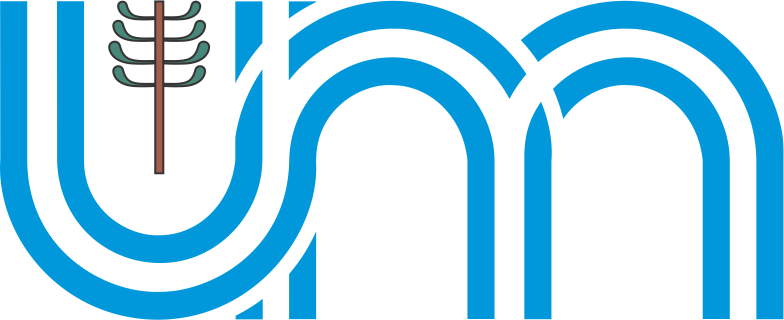 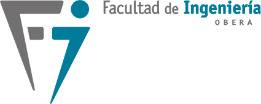 A) Simplicidad:
Reducir el numero de diapositivas al mínimo.
Presentar una/dos ideas por cada diapositiva.
Reducir texto (utilizar imágenes o gráficos).

Reglas utilizadas:			10 – 20 – 30 
						20 – 20
						6
						33
Proyecto Electromecánico 2 - Facultad de Ingeniería - UNaM. Prof. Dr. Ing. Mario O. Oliveira
Adaptado para Proyecto de Ingeniería de Ingeniería Civil por el Ing. Eduardo Baumgratz
29
[Speaker Notes: La llamada "Regla de Guy Kawasaki" de 10-20-30, especifica que una presentación no debe tener más de 10 diapositivas, durar más de 20 minutos y no tener ningún texto con menos de 30 puntos de tamaño.
La "Regla 20-20" dice que una presentación debe tener 20 diapositivas con una duración exacta de 20 segundos por cada una, para ser precisos y evitar fatigar y aburrir al lector.
La "Regla del 6" dice que no debe haber más de seis líneas por pantalla, con no más de seis palabras cada una.
La "Regla 33" indica un máximo de 33 palabras por diapositiva.]
Sugerencias para Realizar Presentaciones:
F. DISEÑAR EL ESTILO Y LA APARIENCIA
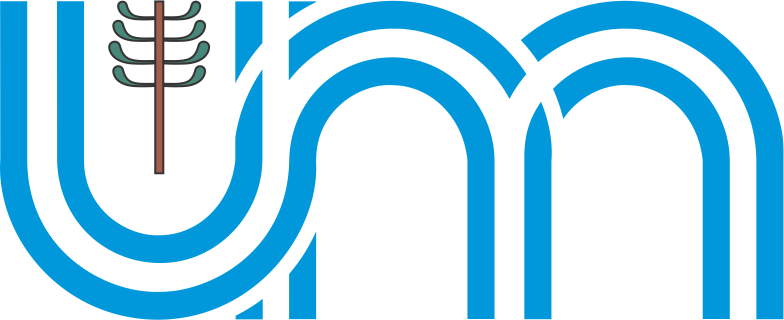 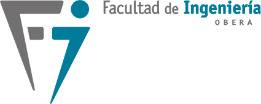 A) Simplicidad:
d.	Muchos colores
e.	Muchas fuentes y estilos
Proyecto Electromecánico 2 - Facultad de Ingeniería - UNaM. Prof. Dr. Ing. Mario O. Oliveira
Adaptado para Proyecto de Ingeniería de Ingeniería Civil por el Ing. Eduardo Baumgratz
30
Sugerencias para Realizar Presentaciones:
F. DISEÑAR EL ESTILO Y LA APARIENCIA
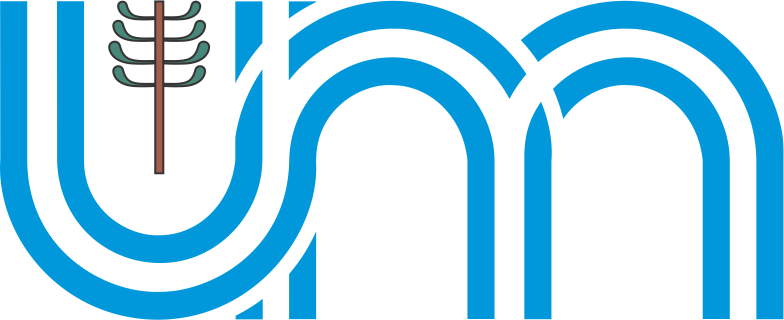 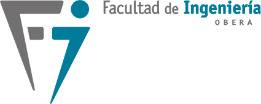 A) Simplicidad:
Proyecto Electromecánico 2 - Facultad de Ingeniería - UNaM. Prof. Dr. Ing. Mario O. Oliveira
Adaptado para Proyecto de Ingeniería de Ingeniería Civil por el Ing. Eduardo Baumgratz
31
Sugerencias para Realizar Presentaciones:
F. DISEÑAR EL ESTILO Y LA APARIENCIA
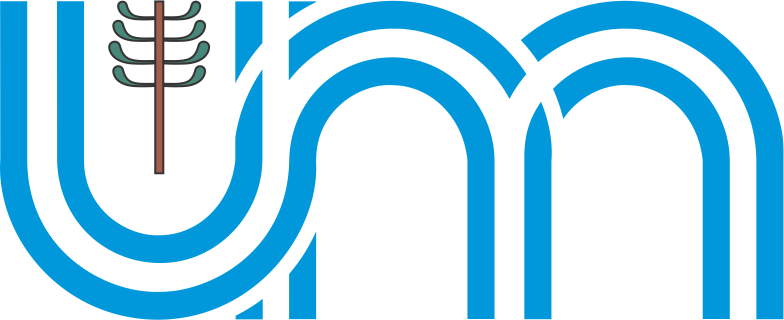 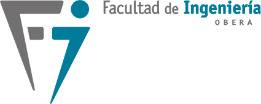 B) Estilo Propio:
Crear un estilo de presentación personal.
No utilizar diferentes estilos en la misma presentación.
Utilizar fondos atractivos pero no llamativos.
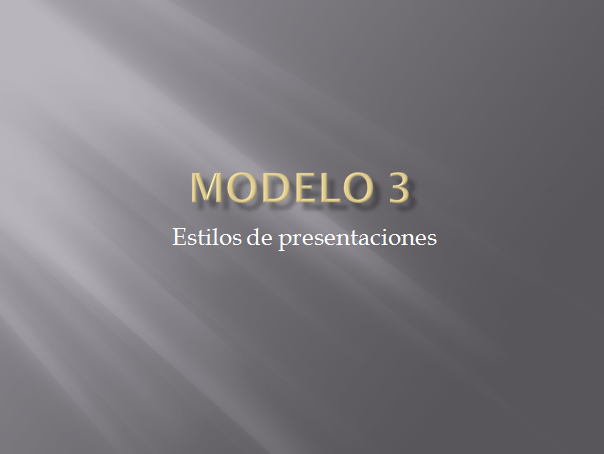 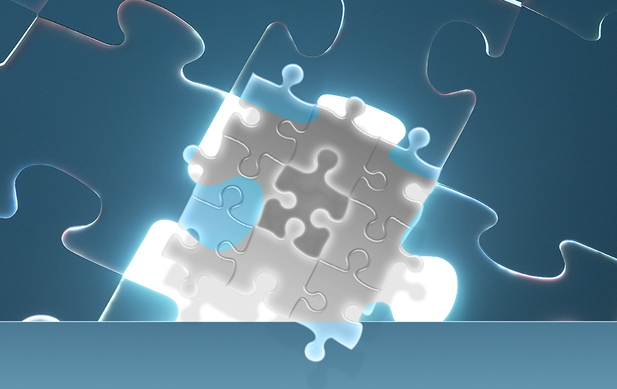 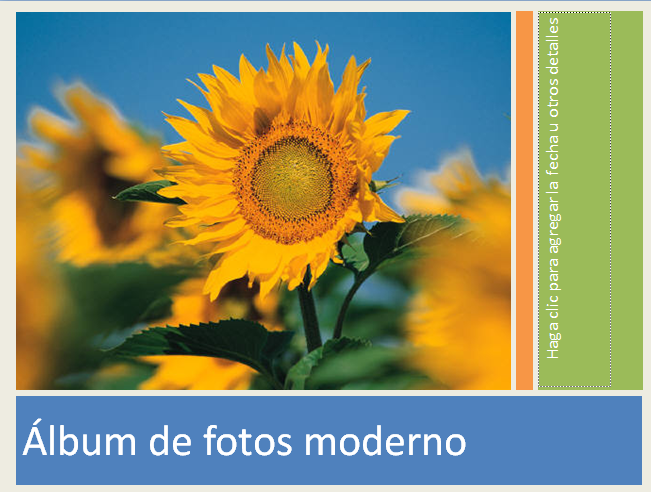 Proyecto Electromecánico 2 - Facultad de Ingeniería - UNaM. Prof. Dr. Ing. Mario O. Oliveira
Adaptado para Proyecto de Ingeniería de Ingeniería Civil por el Ing. Eduardo Baumgratz
32
Sugerencias para Realizar Presentaciones:
F. DISEÑAR EL ESTILO Y LA APARIENCIA
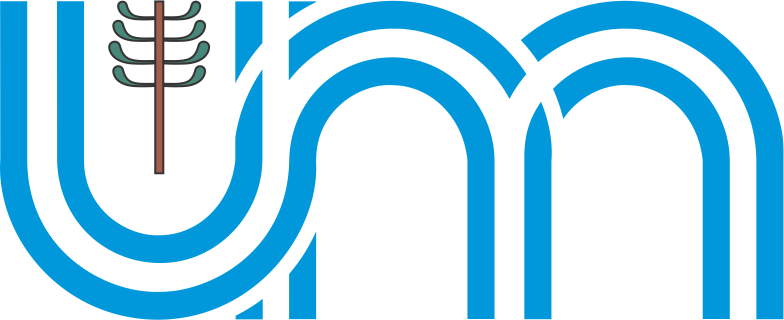 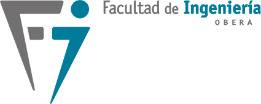 C) Visibilidad:
Seleccione adecuadamente el tipo de fuente y el tamaño.
Esto es Arial 12
Esto es Arial 18
Esto es Arial 24  (texto normal)
Esto es Arial 34 (Títulos)
Esto es Arial 36
Esto es Arial 44
Muy pequeño
Pruebas:
  Papel en el piso
  Distancia 2 metros
2 m
Proyecto Electromecánico 2 - Facultad de Ingeniería - UNaM. Prof. Dr. Ing. Mario O. Oliveira
Adaptado para Proyecto de Ingeniería de Ingeniería Civil por el Ing. Eduardo Baumgratz
33
Sugerencias para Realizar Presentaciones:
F. DISEÑAR EL ESTILO Y LA APARIENCIA
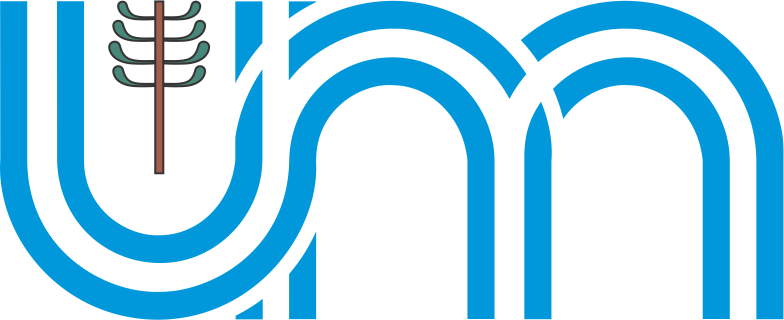 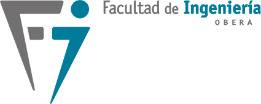 C) Visibilidad:
b.	Seleccione correctamente los colores.
Use colores que contrasten 
Use colores complementarios
Alto Contraste
Bajo Contraste
Claros sobre obscuro vs. obscuro sobre claro
Claros sobre obscuro vs. obscuro sobre claro
Proyecto Electromecánico 2 - Facultad de Ingeniería - UNaM. Prof. Dr. Ing. Mario O. Oliveira
Adaptado para Proyecto de Ingeniería de Ingeniería Civil por el Ing. Eduardo Baumgratz
34
Sugerencias para Realizar Presentaciones:
F. DISEÑAR EL ESTILO Y LA APARIENCIA
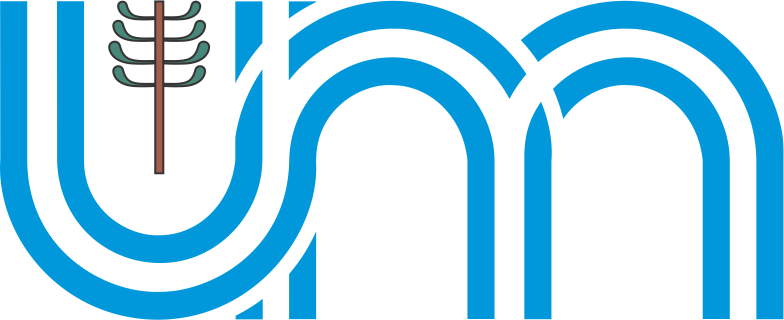 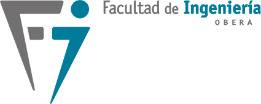 Otras recomendaciones:
Gráficos llamativos distraen a la audiencia.
Use sonido solo si es necesario (efectos de sonido mal utilizados distraen y arruinan una presentación).
Efectos de transición son generalmente molestos.
Los textos en itálica muchas veces son difíciles de leer (mayúsculas).
Utilizar números/viñetas para crear secuencias.
Proyecto Electromecánico 2 - Facultad de Ingeniería - UNaM. Prof. Dr. Ing. Mario O. Oliveira
Adaptado para Proyecto de Ingeniería de Ingeniería Civil por el Ing. Eduardo Baumgratz
35
Sugerencias para Realizar Presentaciones:
G. PREPARARSE Y PRACTICAR
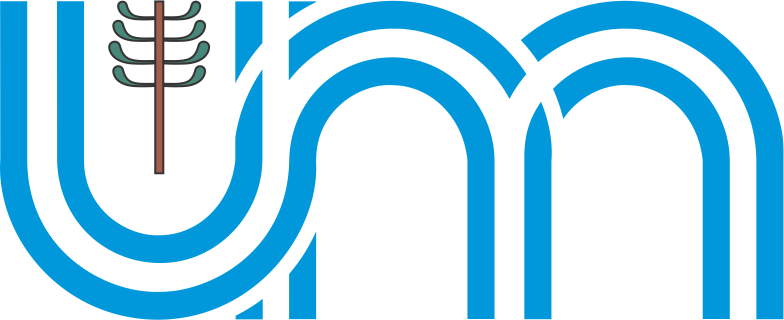 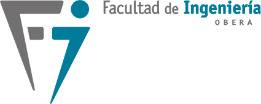 Sugerencias:
Practique en el lugar de presentación.
Comuníquese con seguridad.
Preséntese con estilo.
Sea puntual.
Maneje correctamente el tiempo.
Utilice una guía (ayuda memoria).
Gánese la confianza de su audiencia.
Tenga: “ganas de comunicarse”
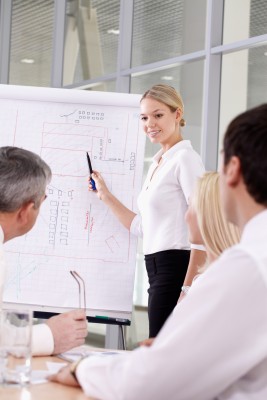 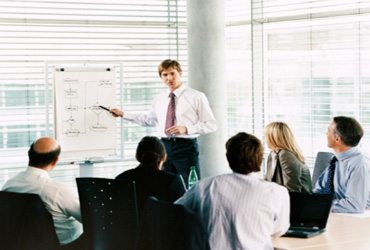 Proyecto Electromecánico 2 - Facultad de Ingeniería - UNaM. Prof. Dr. Ing. Mario O. Oliveira
Adaptado para Proyecto de Ingeniería de Ingeniería Civil por el Ing. Eduardo Baumgratz
36
Sugerencias para Realizar Presentaciones:
G. PREPARARSE Y PRACTICAR
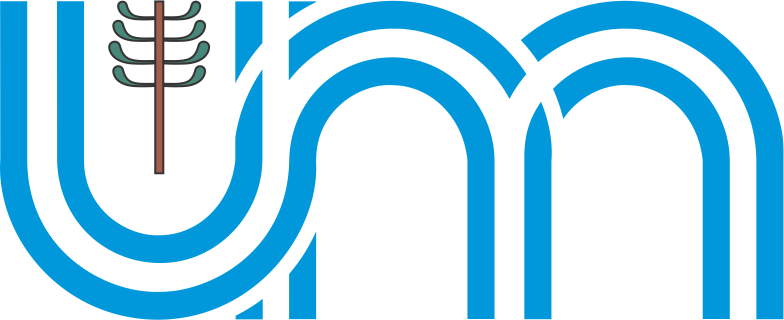 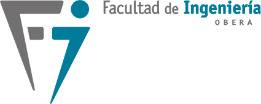 Temas Importantes a Considerar:
Citaciones
Humor
Preguntas (“¿se escucha bien ahí atrás?”)
Vestimenta (masculina y femenina)
Casos Personales
Estadísticas chocantes
Nunca diga “No”
Proyecto Electromecánico 2 - Facultad de Ingeniería - UNaM. Prof. Dr. Ing. Mario O. Oliveira
Adaptado para Proyecto de Ingeniería de Ingeniería Civil por el Ing. Eduardo Baumgratz
37
Sugerencias para Realizar Presentaciones:
G. PREPARARSE Y PRACTICAR
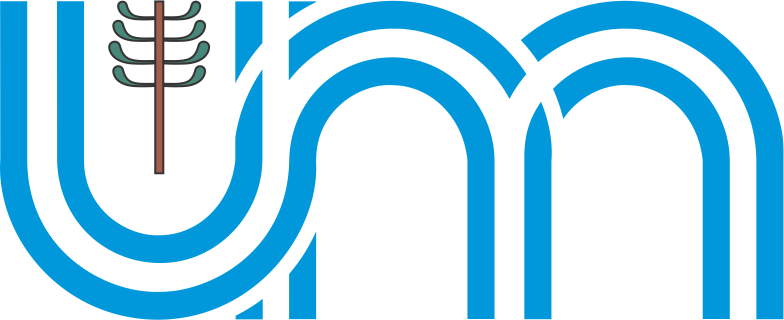 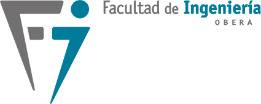 Temas Importantes a Considerar:
h.	Recursos Visuales (¿son necesarios?)
	- 90% aprendemos en forma visual (7-11% auditiva)
	- Recordamos 70% de una pres. verbal después de 3hs. (¿6 días?)
i.	Tamaño de Pantalla (mínimo 1,5 m2 - regla de 1/3)
j.	Proyector (potencia, ubicación)
k.	Iluminación. (¿Ayuda?)
Proyecto Electromecánico 2 - Facultad de Ingeniería - UNaM. Prof. Dr. Ing. Mario O. Oliveira
Adaptado para Proyecto de Ingeniería de Ingeniería Civil por el Ing. Eduardo Baumgratz
38
[Speaker Notes: No existe ningún misterio en cuanto a realizar presentaciones, es una técnica y por lo tanto puede aprenderse. La única forma de hacer una Mala Presentación es no estar preparado.]
Sugerencias para Realizar Presentaciones:
FIN DE LA PRESENTACIÓN
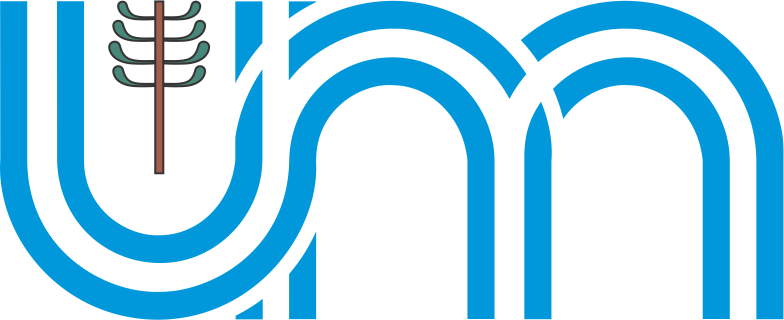 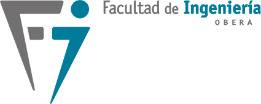 Lo mejor de Ti es irrevocable. 
No lo ocultes, compártelo!!!
Proyecto Electromecánico 2 - Facultad de Ingeniería - UNaM. Prof. Dr. Ing. Mario O. Oliveira
Adaptado para Proyecto de Ingeniería de Ingeniería Civil por el Ing. Eduardo Baumgratz
39